Figure 2. Patterns of synaptic inputs. (A) Patterns of afferent inputs after self-organization. Parameters ...
Cereb Cortex, Volume 14, Issue 4, April 2004, Pages 376–386, https://doi.org/10.1093/cercor/bhg134
The content of this slide may be subject to copyright: please see the slide notes for details.
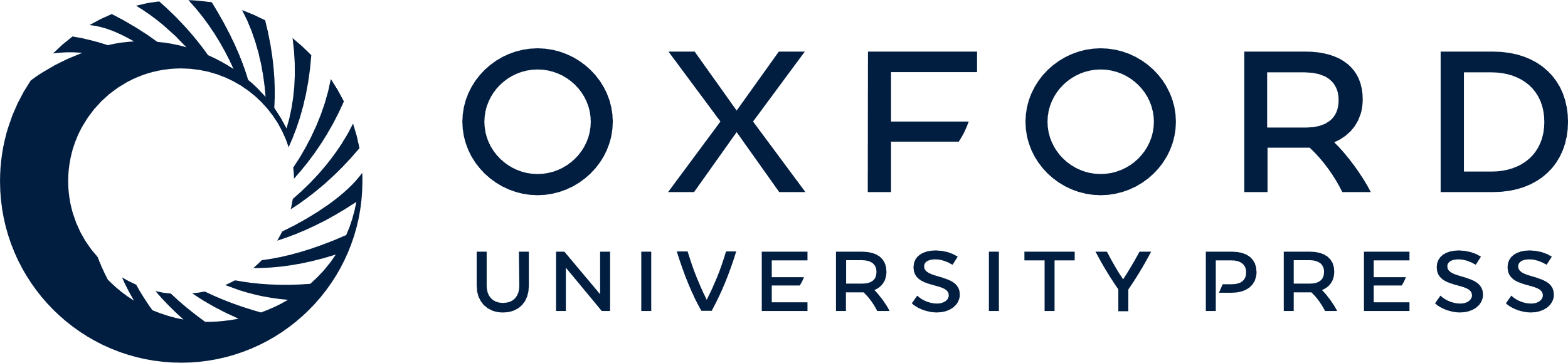 [Speaker Notes: Figure 2. Patterns of synaptic inputs. (A) Patterns of afferent inputs after self-organization. Parameters used here are h = 0.0, g = 0.4, γL,A = γR,A = 2.5, γL,B = γR,B = 0.4, and cA = 0.0006, cB = 0.0005. Dark- and light-green (blue) pixels represent left-eye (right-eye)-specific inputs from groups A and B, respectively.(B) Ocular dominance where black and white pixels represent synaptic inputs from the left and right eyes, respectively. (C) Synaptic inputs of groups A and B where black and white pixels represent synaptic inputs from groups A and B, respectively.


Unless provided in the caption above, the following copyright applies to the content of this slide:]